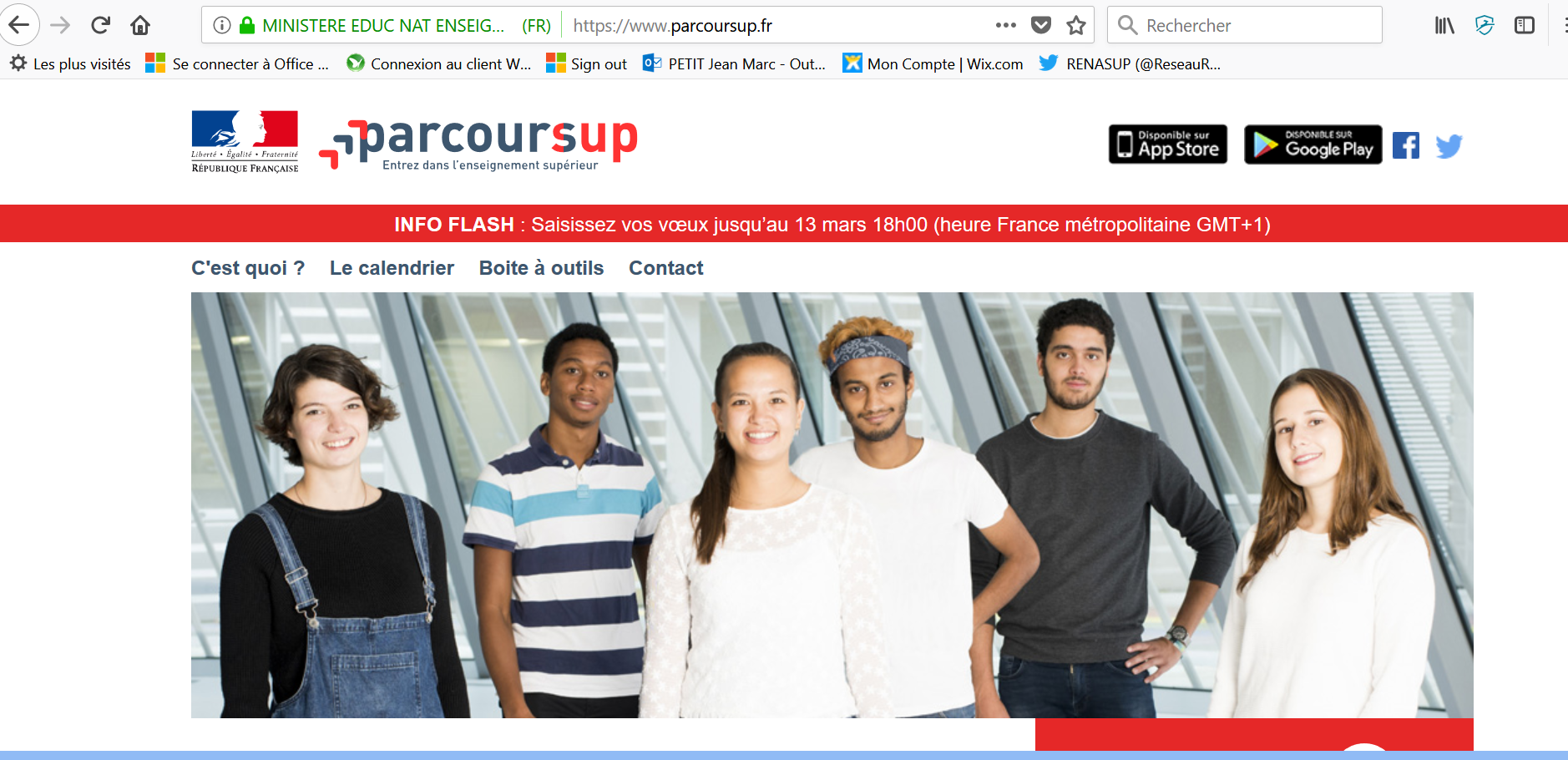 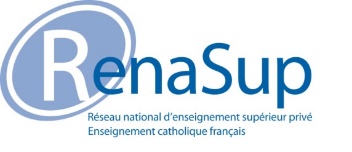 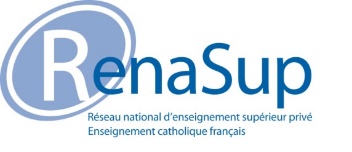 Avant le 22 janvier
RENSEIGNEMENT DES FORMATIONS
Chaque établissement renseigne les formations supérieures qu’il propose
Rang habituel du dernier intégré de la liste d’attente
Insertion professionnelle/
Poursuite d’études
Taux de succès
Nature
Coût
Modalités de recrutement
Les « Attendus » engagent l’établissement d’accueil dans ses modalités de classement
Dossier/Entretiens
Attendus Nationaux pour la formation et spécifiques à l’établissement. 
Il n’est pas prévu d’attendus académiques
Du 22 janvier au 13 Mars
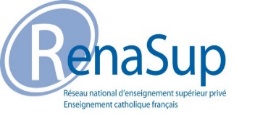 PHASE DES VŒUX POUR LES ELEVES DE TERMINALE
Sans classement à priori
10 vœux au maximum 

10 vœux mais aussi des vœux qui peuvent être multiples

Lorsque le vœux porte sur une même filière mais vers des établissements différents:
BTS MUC
Diderot
Le Rebours
Albert de Mun
Comptabilisés pour 1 vœu
Vœux Multiples plafonnés à 20 sous vœux soit un maximum théorique :Vœux+ sous vœux = 28

Chaque sous vœu étant traité comme un vœu à part entière dans la procédure
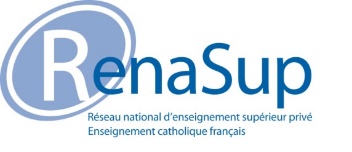 Du 14 au 31 mars
RENSEIGNEMENT DE LA FICHE AVENIR
Une fiche par vœu ou sous vœu.
Chaque professeur renseigne sa partie notes+ appréciations
En lien avec le conseil de classe du 2ème trimestre
Le professeur principal en concertation avec les enseignants renseigne les éléments d’appréciation dont certains relèvent de l’ extra scolaires
Le Chef d’établissement porte une appréciation sur la capacité de l’élève à réussir dans la formation visée /La cohérence du vœu avec son projet/le niveau de la classe.
Notamment au regard des attendus
Dans le même temps l’élève remplit une rubrique « motivation » sur Parcoursup
Qui exclut toute autre demande de lettre par les formations d’accueil
Du 4 avril  au 20 mai
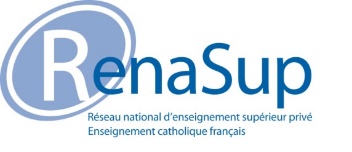 PERIODE DE TRAITEMENT PAR LES FORMATIONS D’ACCUEIL
Pour les formations sélectives: BTS, IUT, CPGE, Licences et Instituts Catholiques, Ecoles
 rien ne change:Les établissements classent les dossiers et répondent :
Oui
Oui
NON
Attente
NON
Pour les formations non sélectives: soit les universités publiques
Si les demandes n’excèdent pas les capacités
Oui/Si
Oui
Si vaut acceptation si le jeune accepte de suivre un dispositif de mise à niveau au regard des attendus
Si les demandes excèdent pas les capacités
Attente
Oui
Oui/Si
L’avis doit être formulé au regard de la motivation et de la cohérence projet formation. Notamment au regard des attendus. Les résutats du nouveau Bac pourront être pris en compte
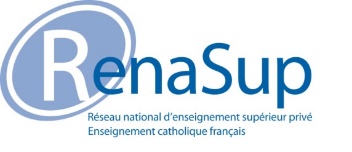 A partir du 22 mai et de 7 jours en 7 jours
RETOUR SUR LES VOEUX
Sc Eco Panthéon Assas
Attente
Oui si
Sc Eco Nanterre
Attente
BTS MUC lycee X
Oui
BTS MUC lycée Y
Attente
BTS Commerce International                Lycée Z
CPGE ECT Lycée Z
NON
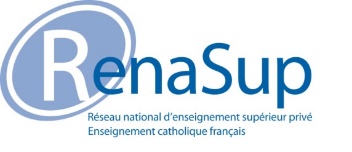 A partir du 22 mai et de 7 jours en 7 jours
RETOUR SUR LES VOEUX
Un temps de décisions pour lequel l’accompagnement des jeunes par leurs enseignants sera très important.
Sc Eco Panthéon Assas
Attente
Oui si
Sc Eco Nanterre
Attente
BTS MUC lycee X
Oui
BTS MUC lycée Y
Attente
BTS Commerce International                Lycée Z
CPGE ECT Lycée Z
NON
A partir du 22 mai et de 7 jours en 7 jours avec suspension pendant les épreuves du Baccalauréat
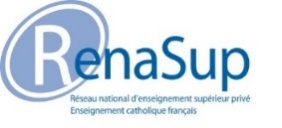 « Oui »  et « Oui si » ont le même statut puisque que l’université s’engage à inscrire à partir du moment où le jeune a accepté de suivre le dispositif correspondant au « si »
RETOUR SUR LES VŒUX
Le jeune choisit parmi les « oui » et « oui si »
Sc Eco Panthéon Assas
Attente
Oui si
J’accepte
Sc Eco Nanterre
Attente
BTS MUC A de Mun
Oui
Je renonce
BTS MUC Diderot
Attente
BTS Commerce International Le Rebours
CPGE ECT Le Rebours
NON
A partir du 22 mai et de 7 jours en 7 jours avec suspension pendant les épreuves du Baccalauréat
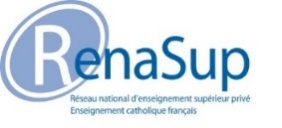 RETOUR SUR LES VOEUX 
2. l’élève se positionne sur ses voeux en attente
Je maintiens
Sc Eco Panthéon Assas
Attente
Oui si
J’accepte
Sc Eco Nanterre
Attente
BTS MUC A de Mun
Je renonce
Oui
Je renonce
BTS MUC Diderot
Attente
BTS Commerce International Le Rebours
Je maintiens
CPGE ECT Le Rebours
NON
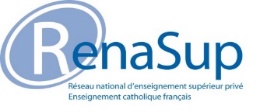 A partir du 22 mai au 26 juin et de 7 jours en 7 jours
RETOUR SUR LES VOEUX
Renoncer à un vœu en attente permet à d’autres de remonter et augmenter leurs chances d’être pris.
Cette décision revêt une dimension de responsabilité citoyenne.
Je maintiens
Sc Eco Panthéon Assas
Attente
Oui si
J’accepte
Sc Eco Nanterre
Attente
BTS MUC A de Mun
Je renonce
Oui
Je renonce
BTS MUC Diderot
Attente
BTS Commerce International Le Rebours
Je maintiens
CPGE ECT Le Rebours
NON
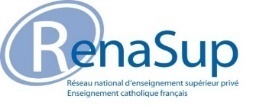 Pour les jeunes sans proposition en procédure initiale
Dès le 22 mai  et en continu au fil des des retours
Mise en place de Commissions d’Accès à l’Enseignement  Supérieur afin de faire des propositions d’affectation sur des vœux les plus proches possibles des vœux initiaux non satisfaits. 
Les  établissements  de l’Enseignement Catholique ne pouvant se voir affecter d’office des élèves , ils n’y siègent pas de droit mais peuvent demander à être associés pour proposer des places aux jeunes sans solution.
A partir du 26 juin, ouverture de la procédure complémentaire
Possibilité pour les jeunes de formuler des vœux nouveaux au regard de la non satisfaction des premiers vœux. 
Délai de réponse 3 jours du 26 juin au 21 août, puis 24 heures ensuite.
Fin de la procédure le 21 septembre
Au-delà de la mécanique Parcoursup, l’enjeu fondamental se situe dans
 la façon dont nos établissements et leurs équipes s’investiront dans
 l’accompagnement des jeunes en vue de la construction de leurs choix. 

				Voir la Video : 



Pour vous aider les équipes                         a développé un Mooc destiné

 aux Enseignants, Personnels d’Education, de Direction, aux  Parents. 

Il est accessible ici:
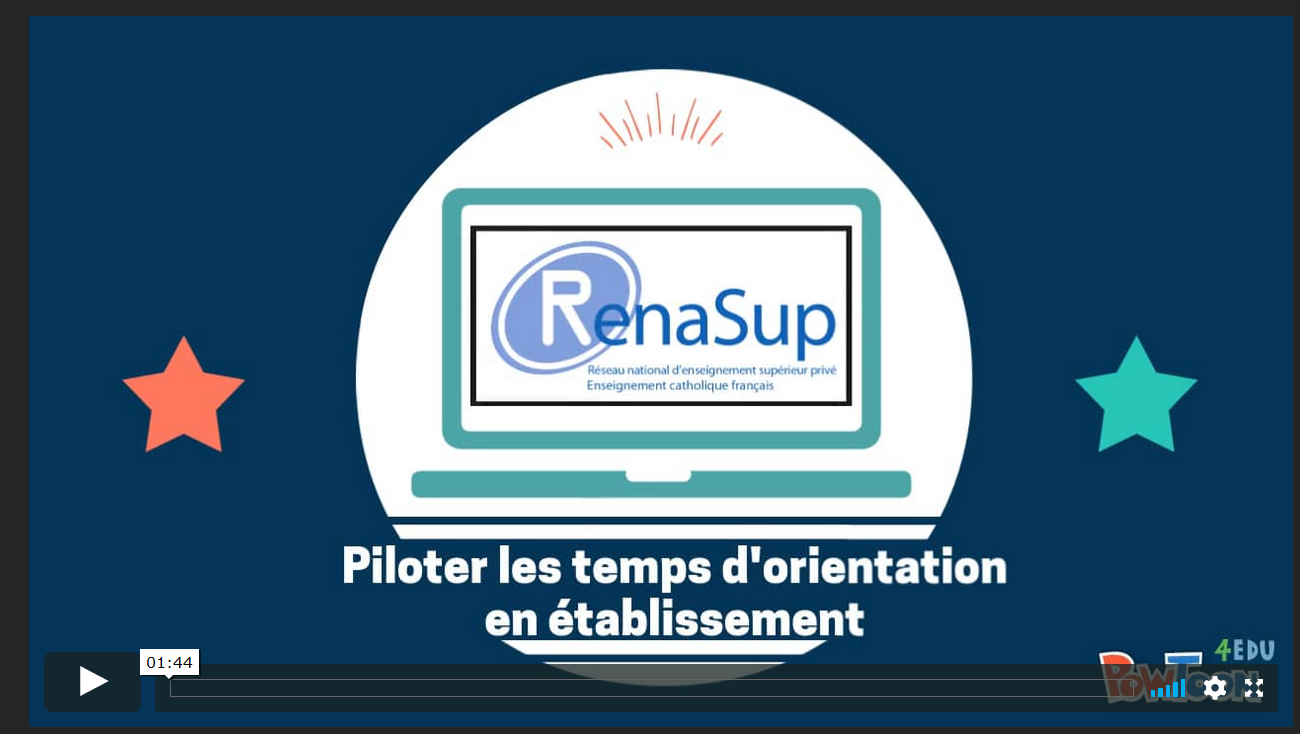 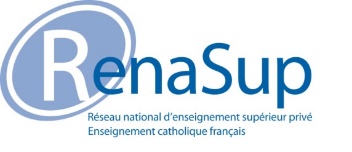 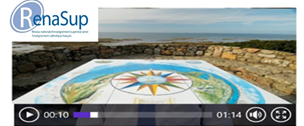